AUTHORS
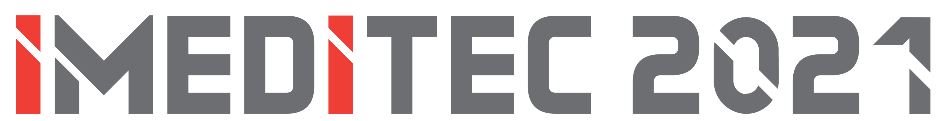 Insert Your Title
Name of STUDENT:

Affiliation:

Email:
Student1,  Supervisor2
1 Affiliations
2 Affiliations
Name of supervisor:

Affiliation:

Email:
BACKGROUND
INTRODUCTION
EXPECTED RESULT / RESULT
METHODOLOGY
CONCLUSION
ACKNOWLEDGEMENT
REFERENCES